Программа Б.М.НеменскогоИзобразительное искусство и художественный труд4 класс (1- 4)3 четверть. Искусство народов гор и степей
Где живут люди?
Почему люди строят дома?
Из чего на Руси строили дома? Почему?
В каких природных условиях могут жить люди?
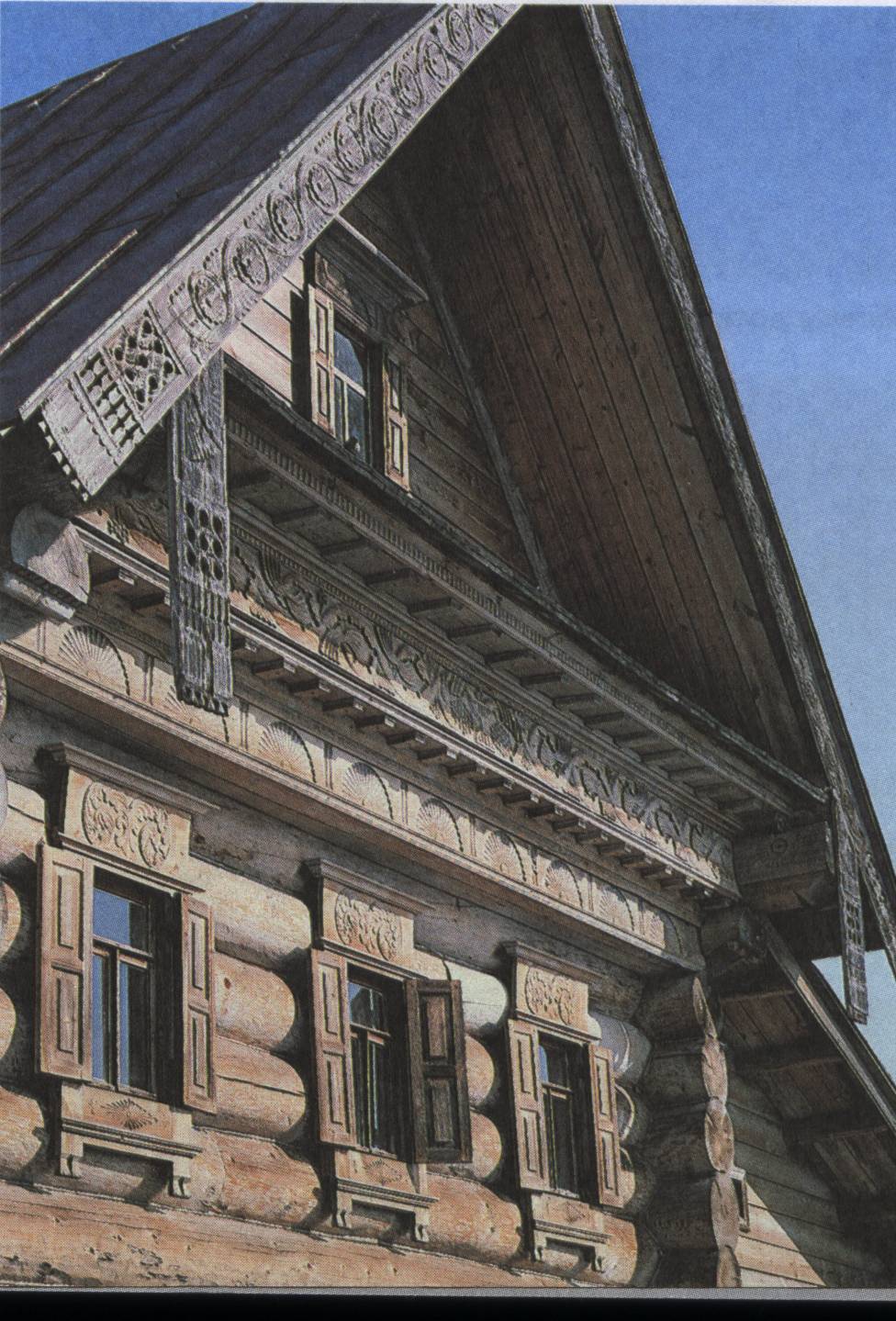 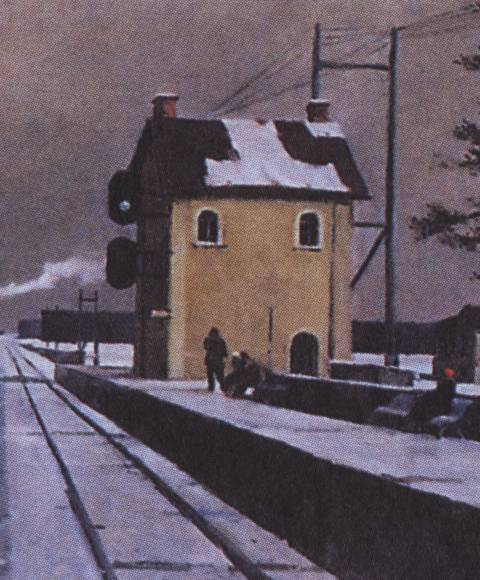 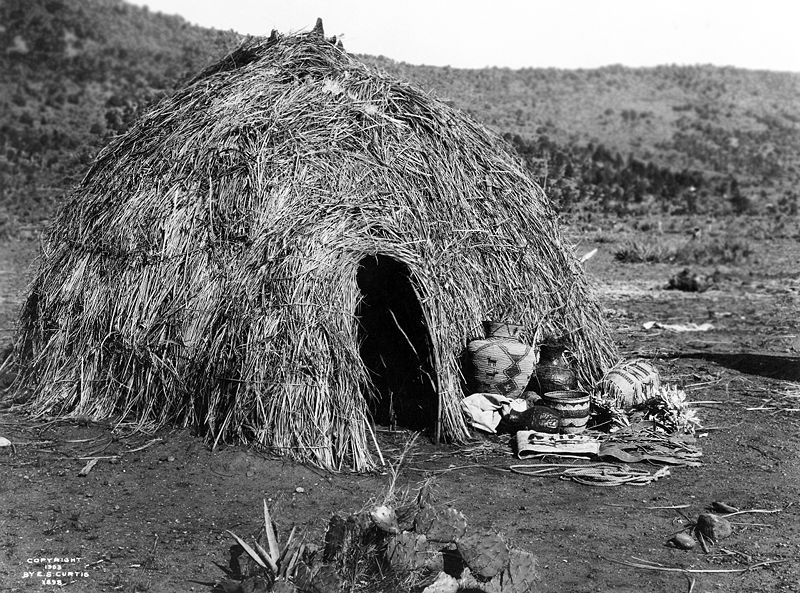 Люди научились жить и в горах, и в низинах, затапливаемых водой во время разливов рек, и среди снегов, и среди раскаленных песков. Всюду, где живет человек, есть необходимое жилище. Свой дом каждый народ  с любовью украшает и населяет различными предметами.
Вигвам – жилище индейцев.
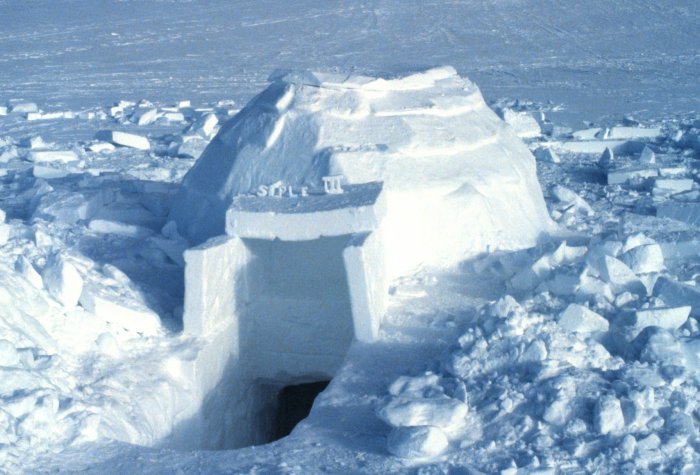 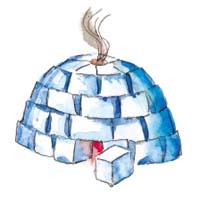 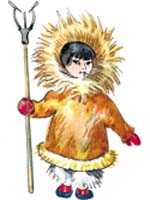 Иглу — дом из снежных глыб, который строят эскимосы на зимних стоянках.
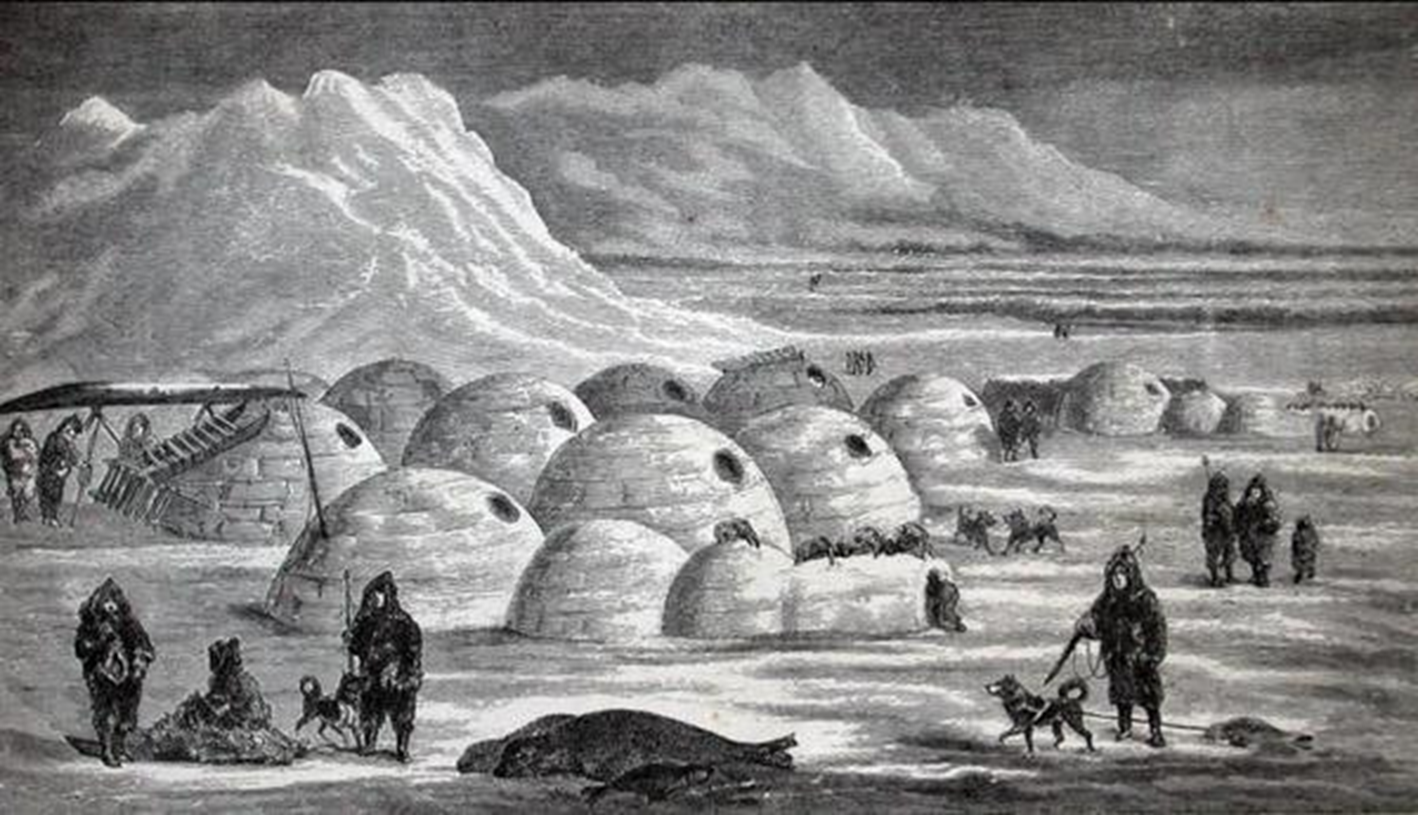 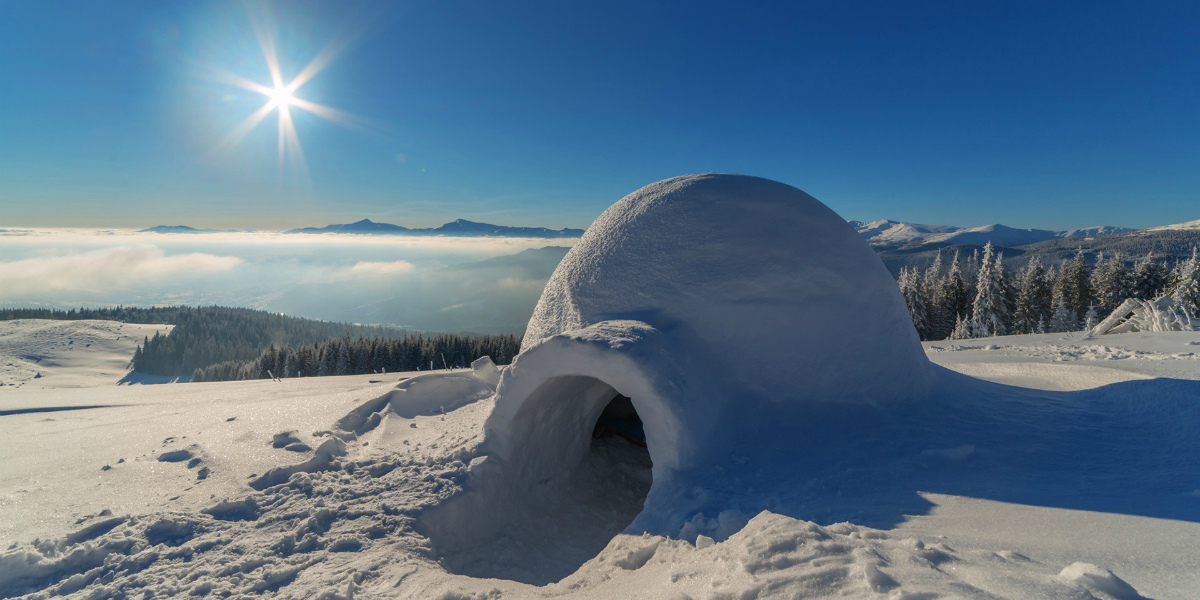 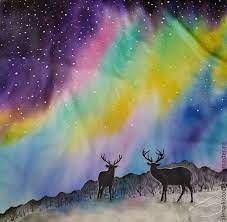 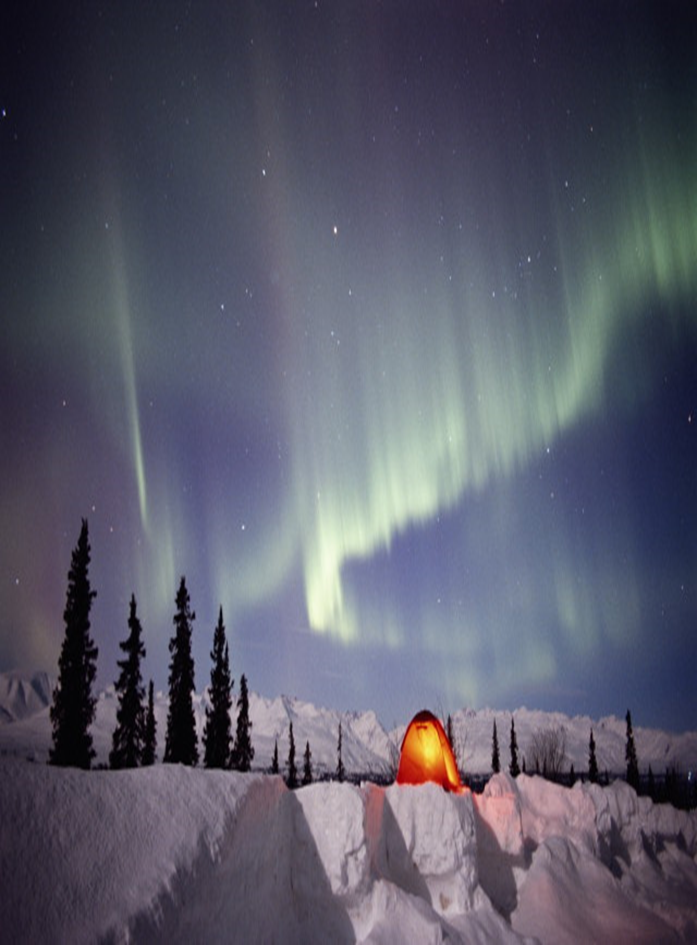 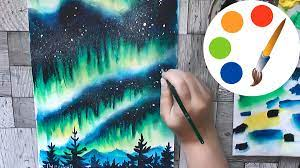 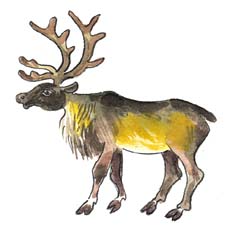 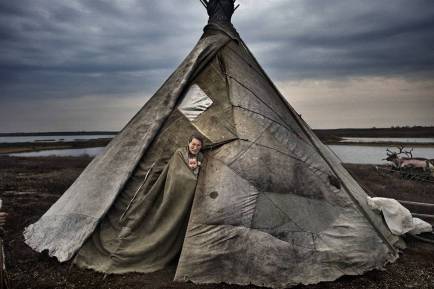 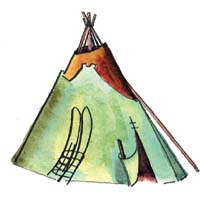 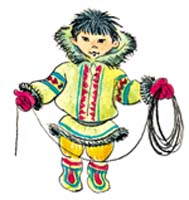 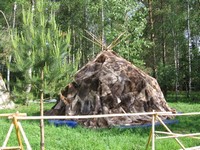 Чум, яранга, — переносное жилище из жердей и оленьих шкур с конической крышей у некоторых народов северо-восточной Сибири, занимающихся оленеводством.
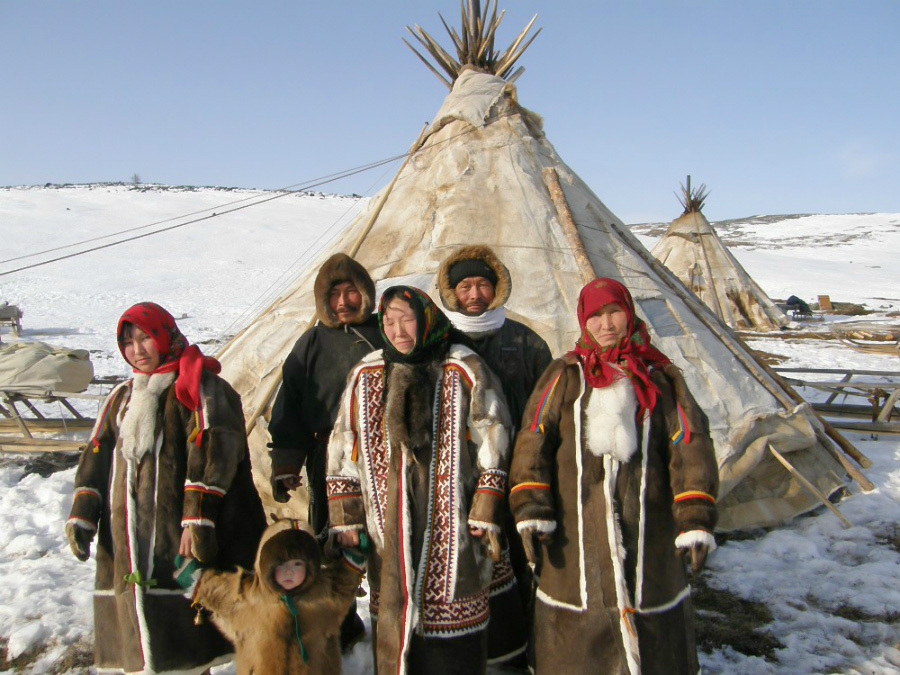 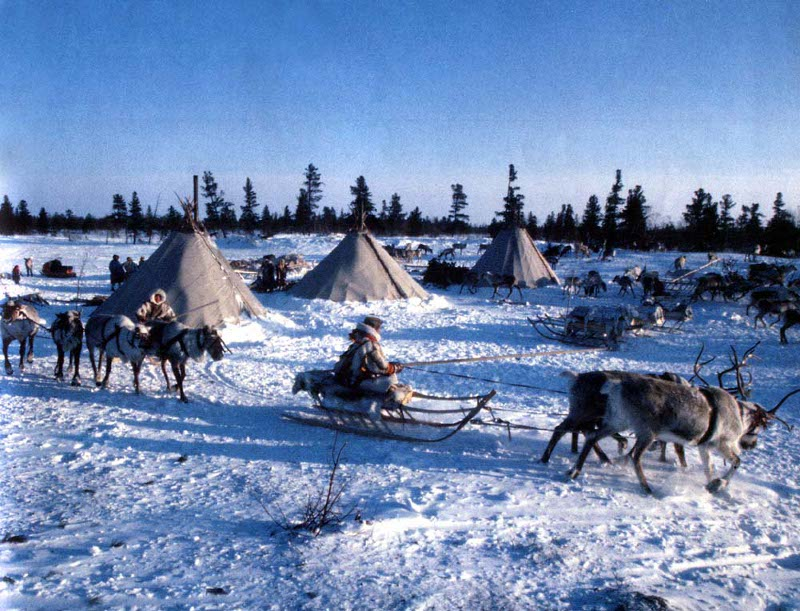 одежда
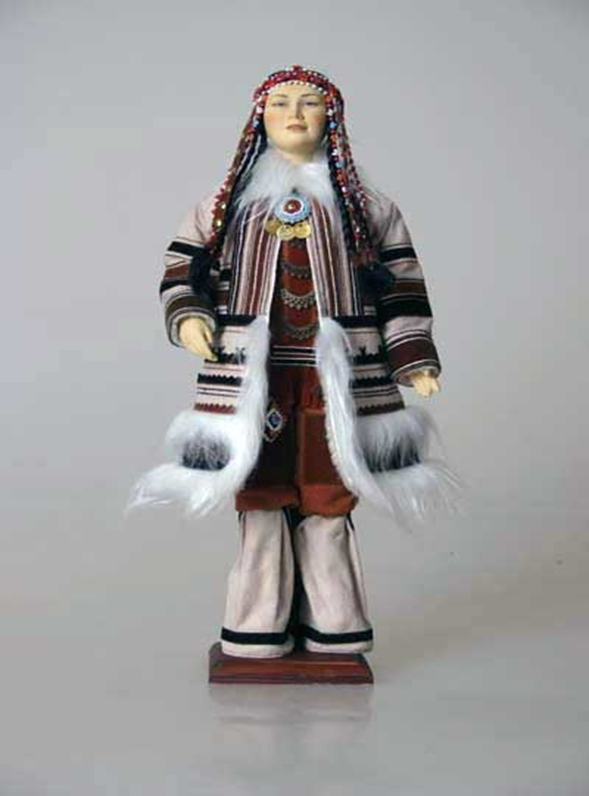 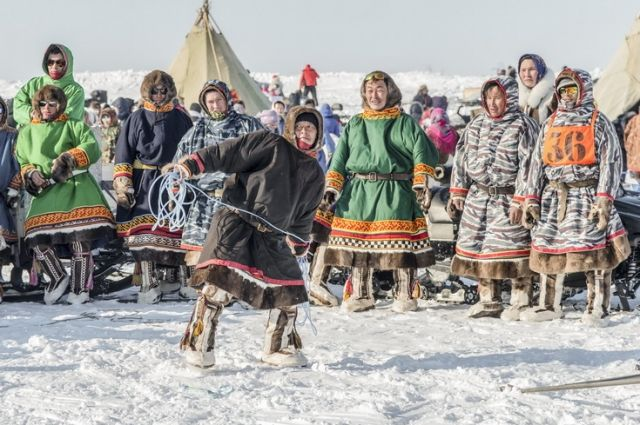 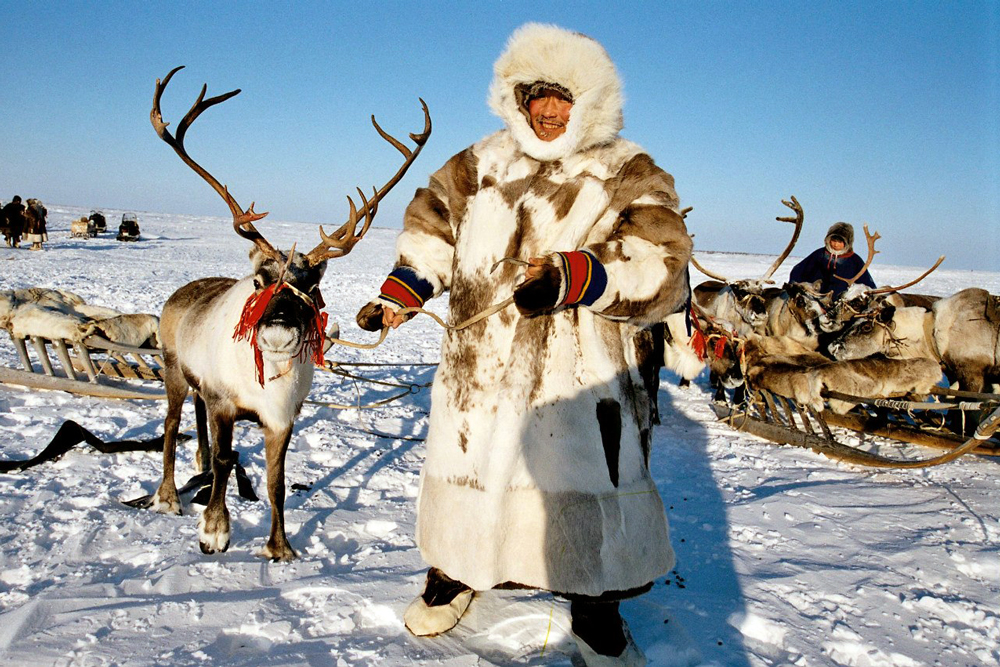 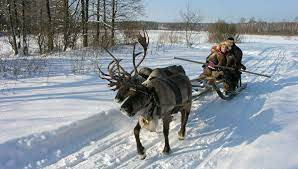 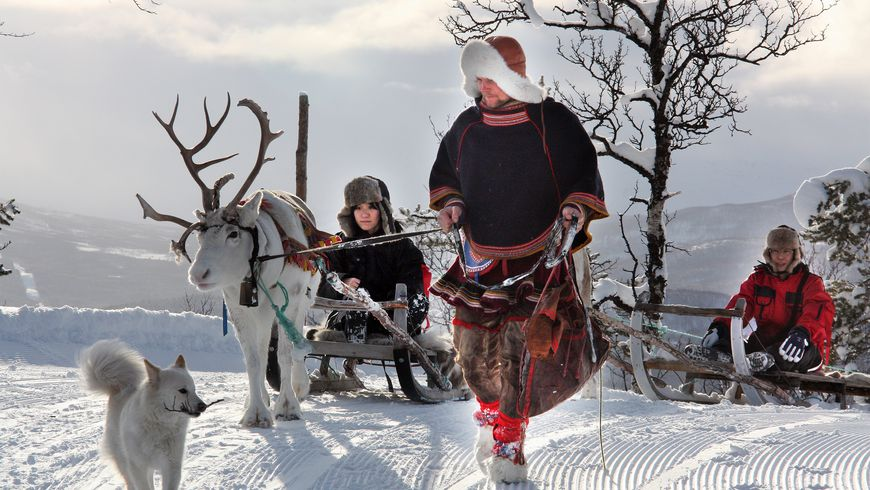 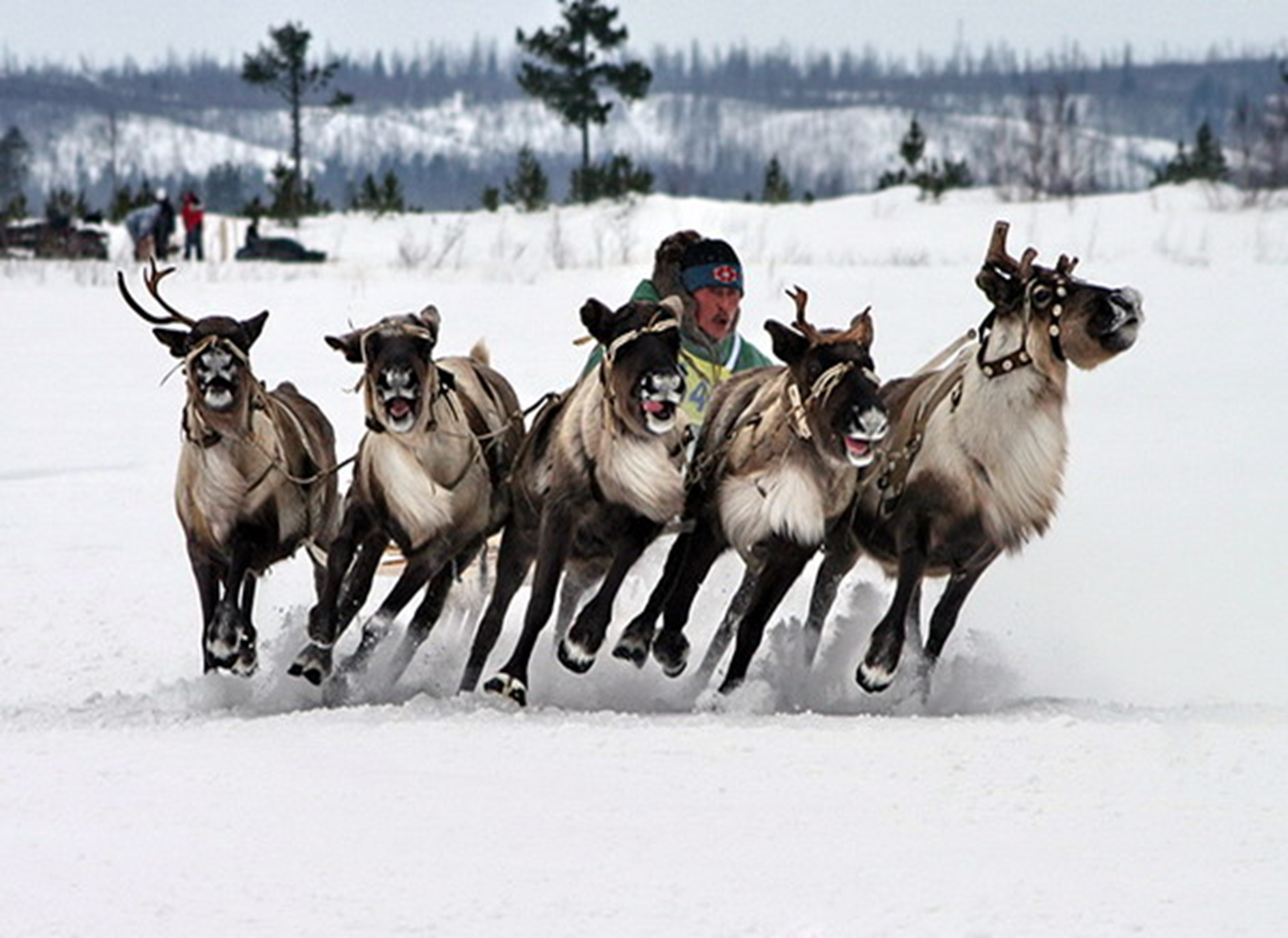 Нарисуй как живут народы Севера
Подумай что изобразить ( где живут, как одеваются жители Севера, что делают)
 продумай композицию на листе. Сделай эскиз
Продумай какие цвета будешь использовать